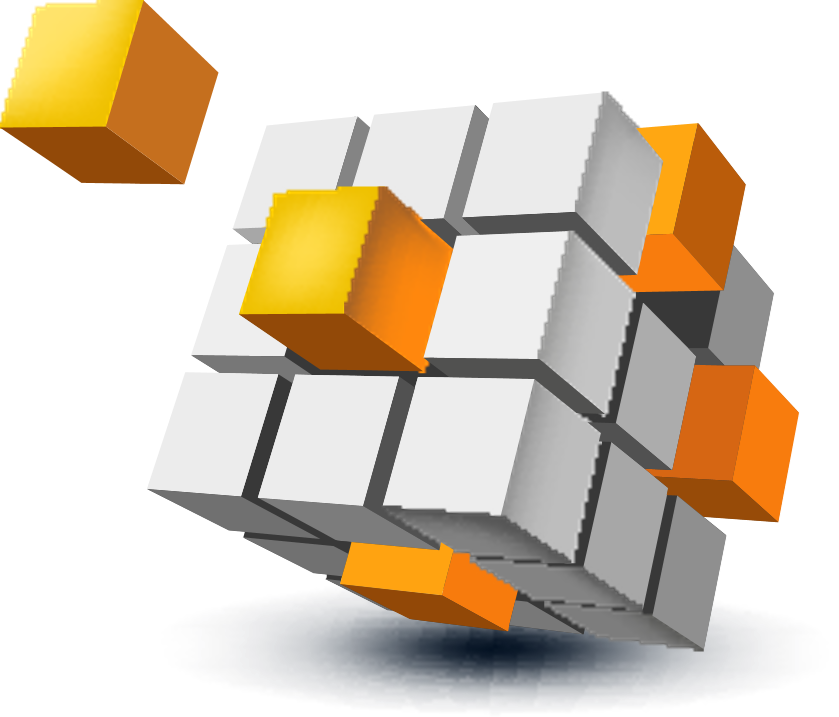 学习情境二
会展市场调研及项目可行性分析
03
任务三　会展项目的
可行性分析
一．可行性分析的内容
（一）市场环境分析
（1）宏观经济环境。包括人口环境、经济环境、技术环境、政治法律环境、社会文化环境等。
（2）微观市场环境。包括办展机构内部环境、目标客户、竞争者、营销中介、服务商、社会公众等。
（3）市场环境评价。SWOT分析法，即内部优势、内部劣势、外部机会、外部威胁等。
SWOT分析方法是一种企业战略分析方法，即根据企业自身的既定内在条件进行分析，找出企业的优势、劣势及核心竞争力之所在。其中，S代表 strength（优势），W代表weakness（弱势），O代表opportunity（机会），T代表threat（威胁），其中，S、W是内部因素，O、T是外部因素。按照企业竞争战略的完整概念，战略应是一个企业“能够做的”（即组织的强项和弱项）和“可能做的”（即环境的机会和威胁）之间的有机组合。
一．可行性分析的内容
（二）会展项目生命力分析
（1）项目发展空间，即分析举办该会展所依托的产业空间、市场空间、地域空间、政策空间等是否具备。
（2）项目竞争力，包括会展定位的号召力、办展机构的品牌影响力、参展商和观众的构成、会展价格、会展服务等。
（3）办展机构优劣势分析。
一．可行性分析的内容
（三）会展执行方案分析
（1）会展的基本框架进行评估。
（2）展览会进度计划评估。
（3）招展招商和宣传推广计划评估。
（4）现场管理和相关活动计划评估。
一．可行性分析的内容
（四）会展项目财务分析
（1）价格定位。
（2）成本预测。
（3）收入预测。
（4）盈亏平衡分析。
（5）现金流量分析。
一．可行性分析的内容
（五）风险预测
从会展可行性分析的角度看，风险就是办展机构在举办会展的过程中，由于一些难以预料和无法控制因素的作用，使办展机构举办会展的计划和举办会展的实际收益与预测发生背离，从而使办展机构举办会展的计划落空；或者是即使会展如期举办，但办展机构有蒙受一定的经济损失的可能性。它包括：市场风险、经营风险、财务风险和合作风险。
二．可行性分析报告的撰写
（一）报告撰写原则
1.客观公正原则
2.内容完整原则
3.保证质量原则
（二）报告写作规范
1.总论
2.项目背景和发展概况
3.项目SWOT分析与定位
4.项目规模与客源分析
5.项目营销思路
一．可行性分析报告的撰写
（二）报告写作规范
6.项目选址与建设内容
7.项目组织管理模式与运营安排
8.投资估算与资金筹措
9.项目风险与对策分析
10.财务、经济和社会等效益评价
11.结论和建议
一．可行性分析报告的撰写
【课堂讨论】
浓浓同窗情 ——毕业活动策划
思考：
请结合所学过的知识，谈谈该策划活动的构想是否能够实现？为什么？
谢谢观看
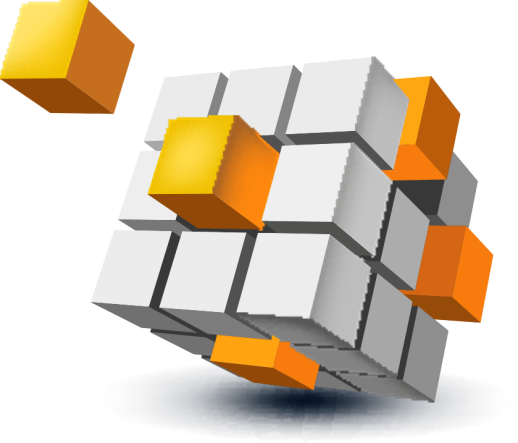